Progress in Neuromorphic Photonics
Thomas Ferreira de Lima*, Bhavin J. Shastri, Alexander N. Tait, Mitchell A. Nahmias and Paul R. Prucnal
Lightwave Communications Research Laboratory, Department of Electrical Engineering, Princeton University, Princeton, NJ 08544, USA.
Corresponder e-mail: tlima@princeton.edu
Mark Kynigos
Neuromorphic Computing Journal Club
1
Progress in Neuromorphic Photonics
But… Why?
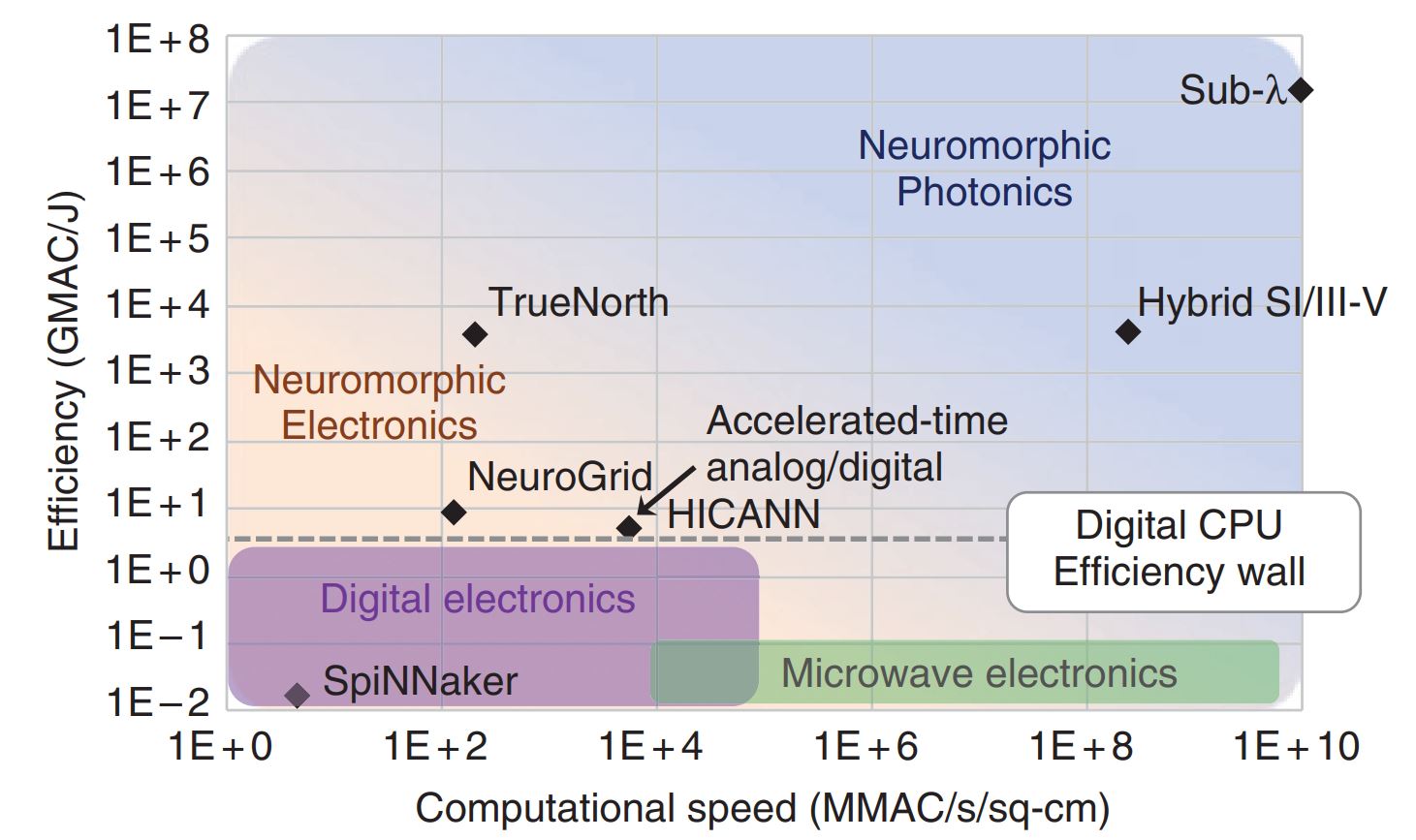 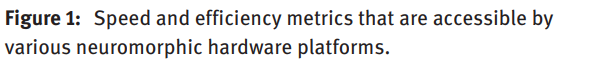 Mark Kynigos
Neuromorphic Computing Journal Club
2
Progress in Neuromorphic Photonics
But… Why?
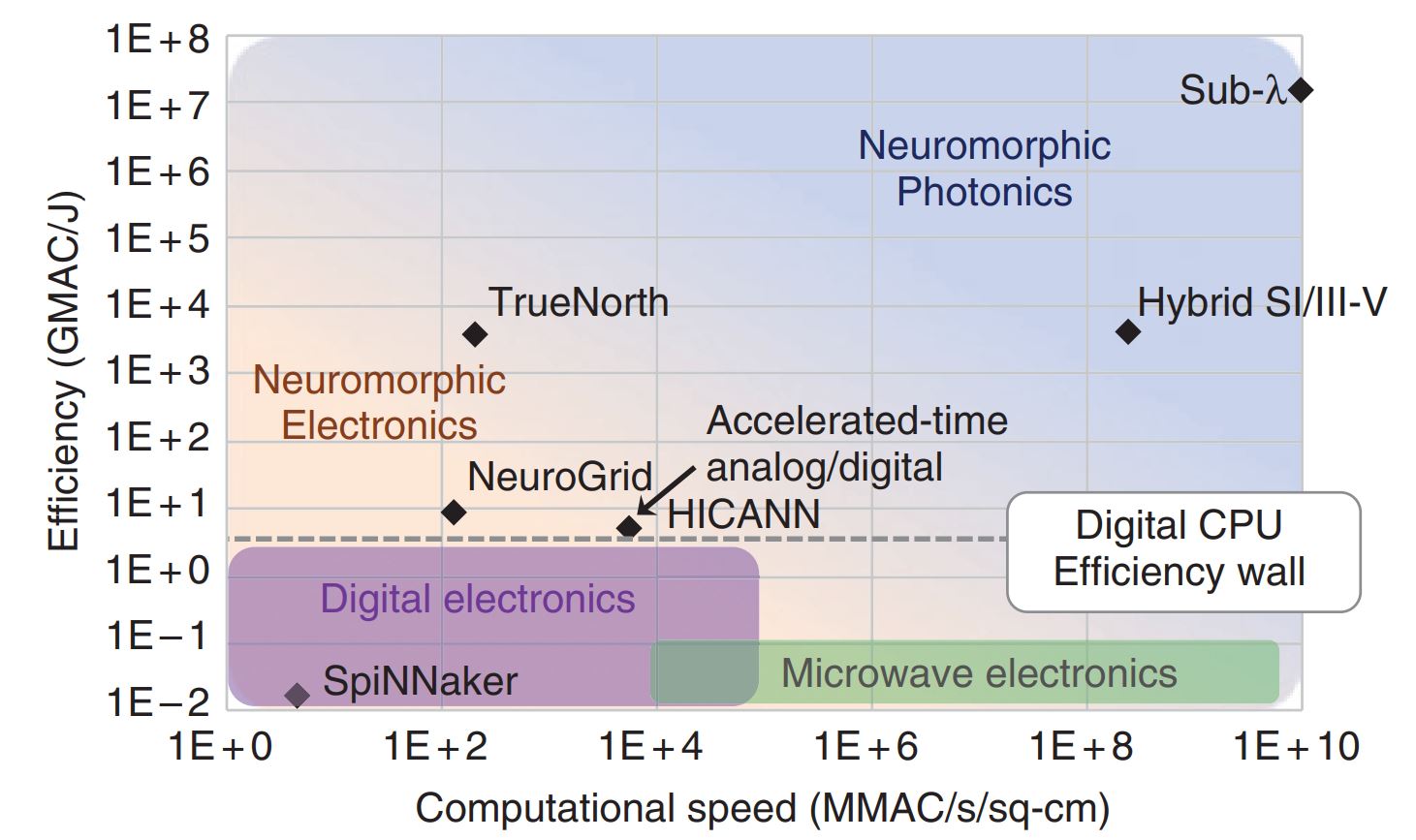 Why photonics?
Significantly increased bandwidth density of ICs
Potentially very energy efficient
Relatively distance-independent energy consumption compared to electronics
Limitations: 
Requires nascent manufacturing technology (SiPh platforms)
Prone to noise and optical losses
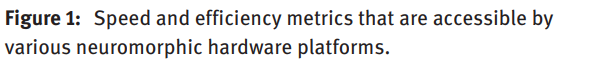 Mark Kynigos
Neuromorphic Computing Journal Club
3
Progress in Neuromorphic Photonics
But… Why?
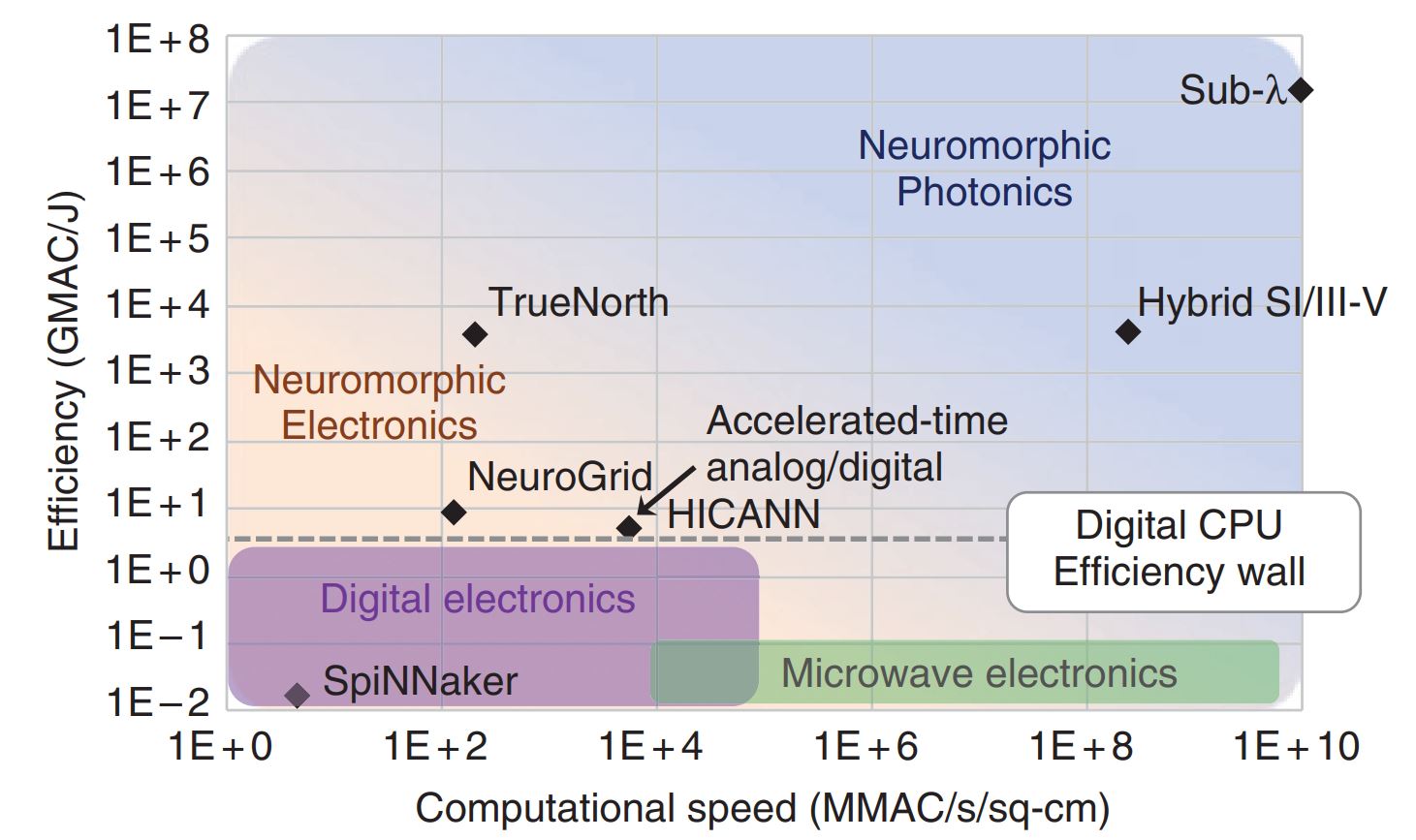 Why neuromorphic photonics?
Best of both worlds: 
energy efficiency through computation model & interconnect
More computational speed through photonic IC for specialised domains ( e.g. Real-time RF processing, QP) 
Hybrid SiPh manufacturing platforms 
passive & active optical component integration on-chip
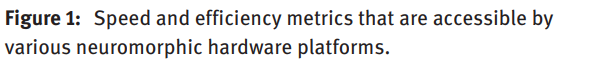 Mark Kynigos
Neuromorphic Computing Journal Club
4
Progress in Neuromorphic Photonics
Key Criteria for Nonlinear Elements
Enabling scalable platforms:
Thresholding
Max. fan-in
Cascadability
“Neuromorphism”:
Isomorphism between artificial NNs and optoelectronic devices
Nonlinearity in individual neurons
Synaptic interconnection
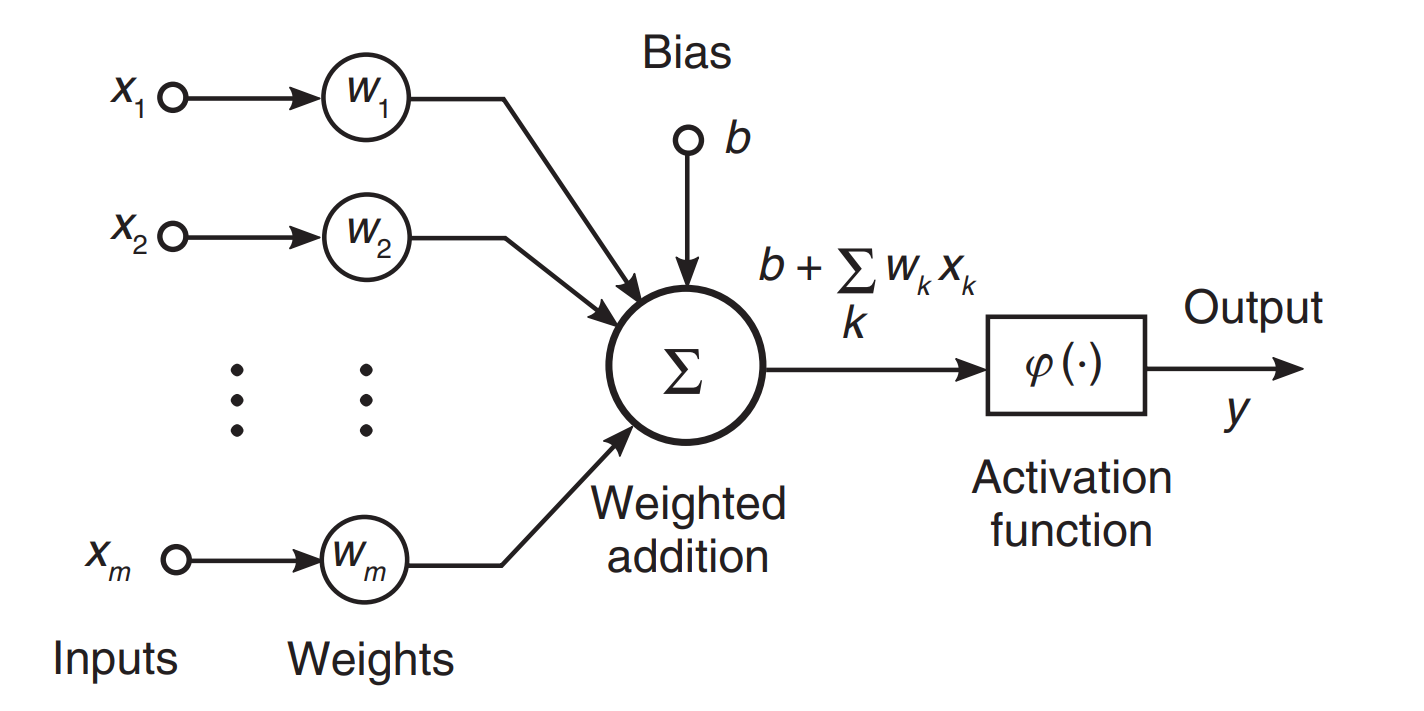 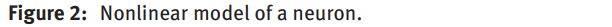 Mark Kynigos
Neuromorphic Computing Journal Club
5
Progress in Neuromorphic Photonics
Basic Requirements for Photonic Neurons
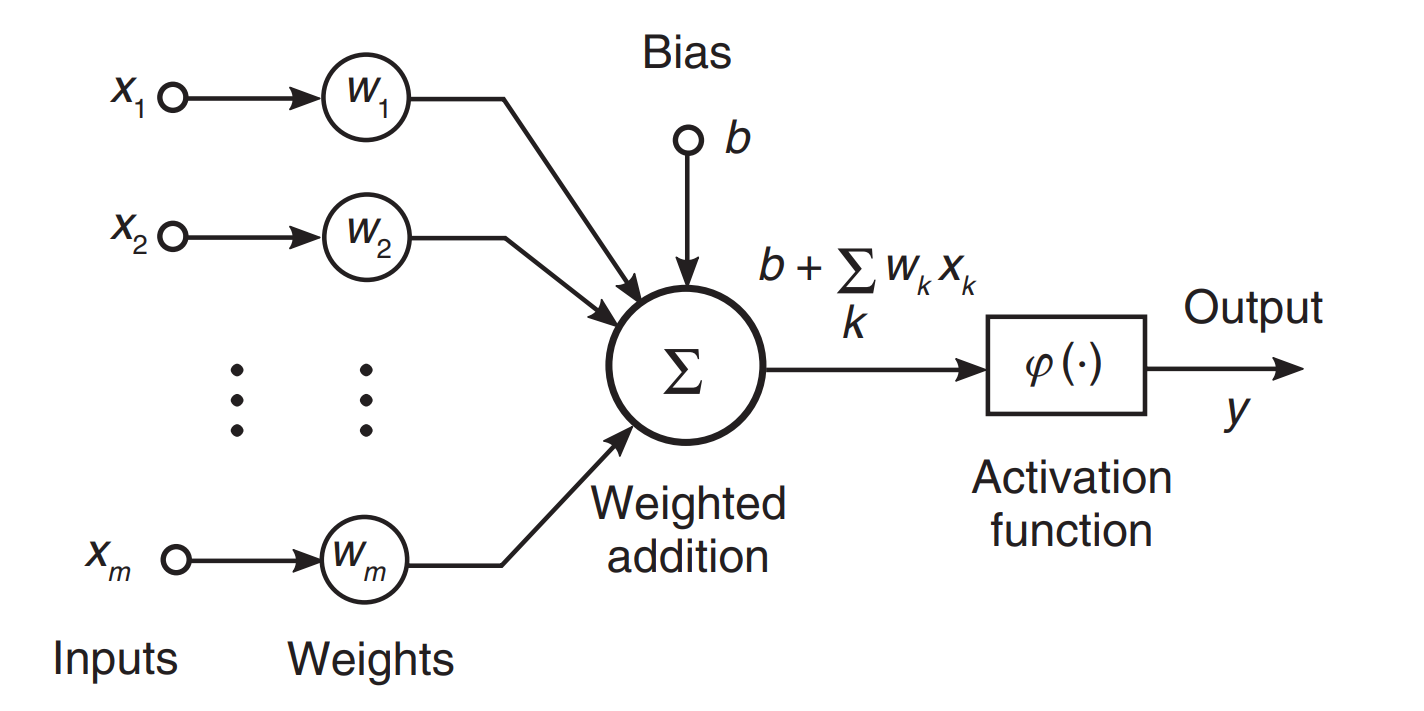 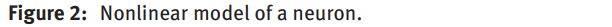 WDM compatibility?
Mark Kynigos
Neuromorphic Computing Journal Club
6
Progress in Neuromorphic Photonics
Photonic Network Node (PNN)
A networkable photonic device with optical I/O that can emulate an artificial neuron
PNN types:
All-optical (Fig. 3A, 3B): Based on excitable lasers
Optical-electrical-optical (O/E/O) (Fig. 3C)
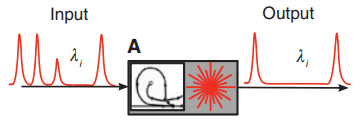 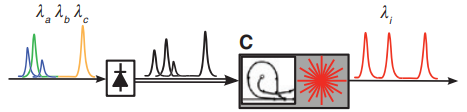 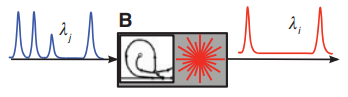 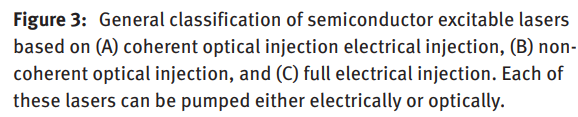 Mark Kynigos
Neuromorphic Computing Journal Club
7
Progress in Neuromorphic Photonics
All-optical PNNs: Excitable Lasers
Excitable system criteria:
there is only one stable state at which the system can indefinitely stay at rest
when excited above a certain threshold, the system undergoes a stereotypical excursion, emitting a “spike”
after the excursion, the system decays back to rest in the course of a “refractory period” during which it is temporarily less likely to emit another spike
Mark Kynigos
Neuromorphic Computing Journal Club
8
Progress in Neuromorphic Photonics
All-optical PNNs: Excitable Graphene Laser
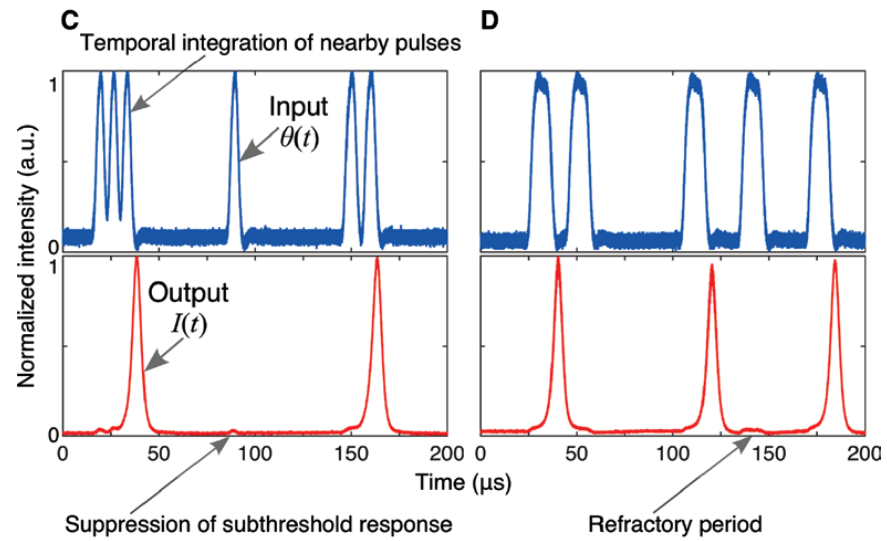 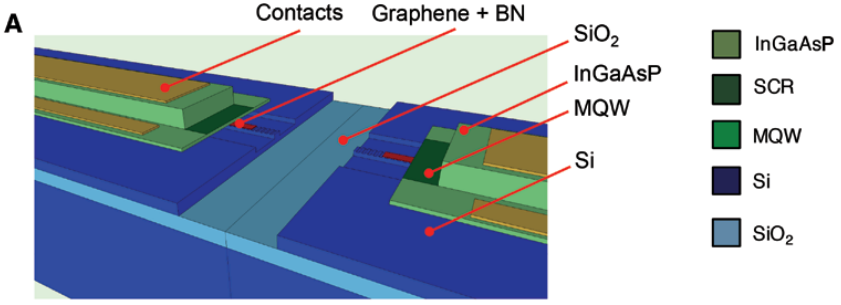 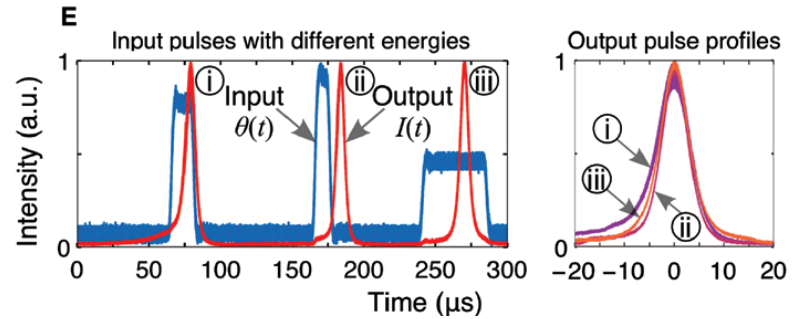 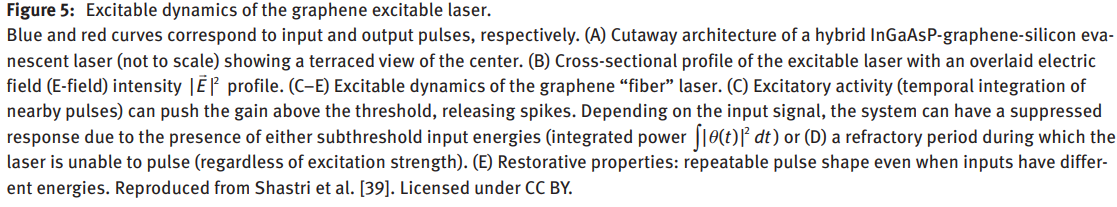 Mark Kynigos
Neuromorphic Computing Journal Club
9
Progress in Neuromorphic Photonics
All-optical PNNs: LIF Analogy
Near-threshold laser dynamics:
LIF Model:
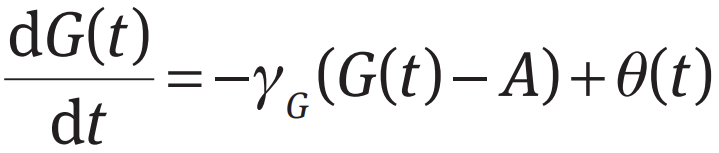 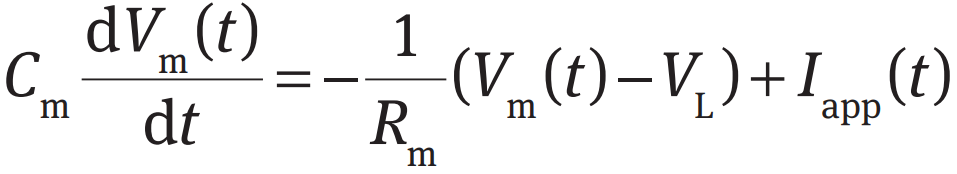 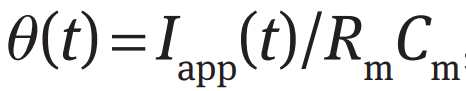 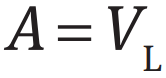 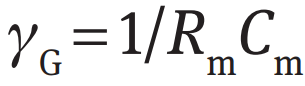 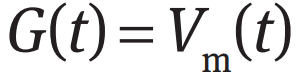 Mark Kynigos
Neuromorphic Computing Journal Club
10
Progress in Neuromorphic Photonics
All-optical PNNs: Excitable Laser Circuits
Temporal Pattern Recognition
Cascadability
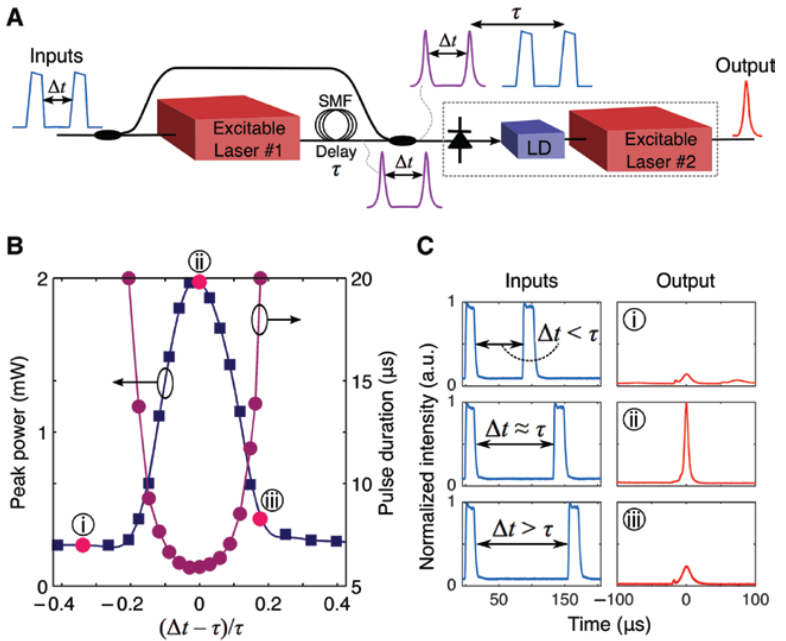 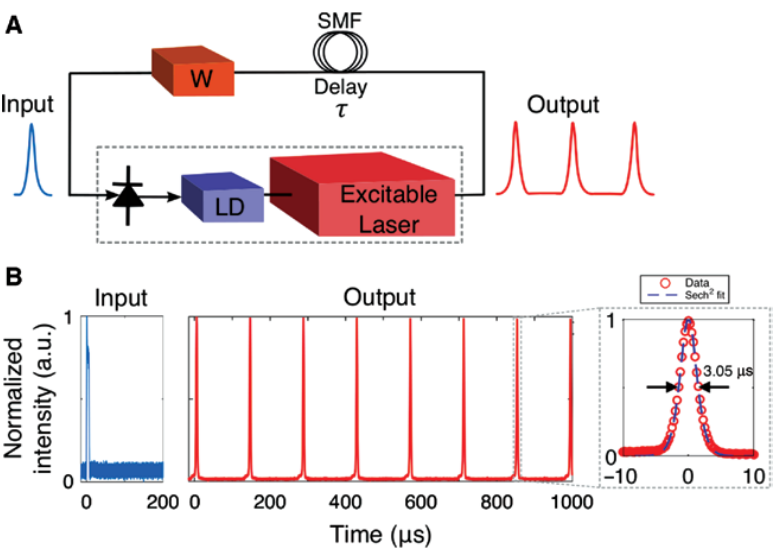 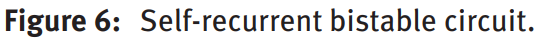 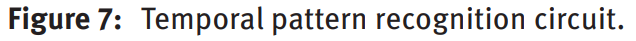 Mark Kynigos
Neuromorphic Computing Journal Club
11
Progress in Neuromorphic Photonics
O/E/O PNNs: Breakdown
E/O sub-circuit: non-linear component
Electronic input (weighted sum of optical inputs)
Perform dynamic or nonlinear process
Generate a clean optical output on a single wavelength
O/E sub-circuit: weighted addition
Protocol?
Hardware?
Use WDM for scalability?
O/E WDM weighted addition
E/O non-linearity
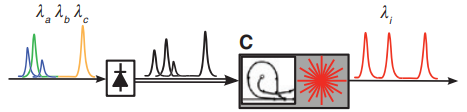 Mark Kynigos
Neuromorphic Computing Journal Club
12
Progress in Neuromorphic Photonics
O/E/O PNNs: E/O Nonlinearity Generation
Ultrafast modulator not demonstrated
Need to operate slow enough for output digitization
Most promise, nascent tech.
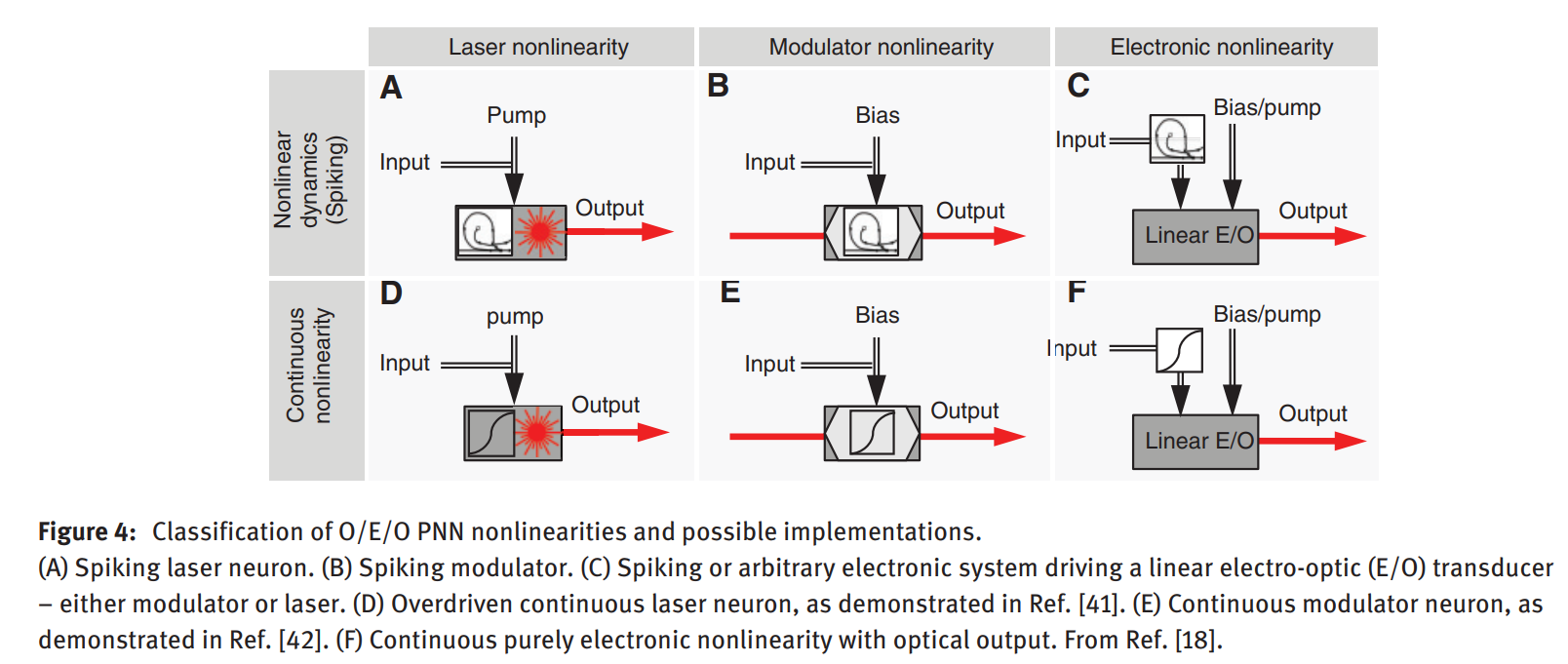 On-chip lasers generate energy savings but contribute to power env.
Off-chip lasers well understood, less energy efficiency and coupling probs.
Same as C
Mark Kynigos
Neuromorphic Computing Journal Club
13
Progress in Neuromorphic Photonics
PNN Network Architecture: O/E Component
Protocol: Broadcast-and-weight
Similar to fibre telecom “Broadcast and Select”
WDM input fed to MRR weight bank which performs weighted add
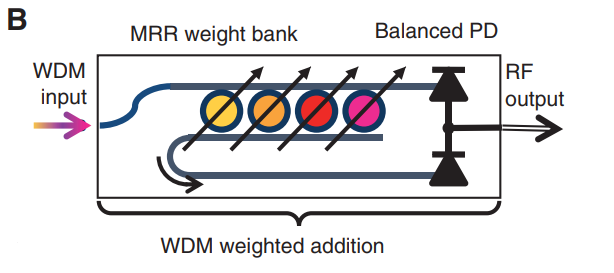 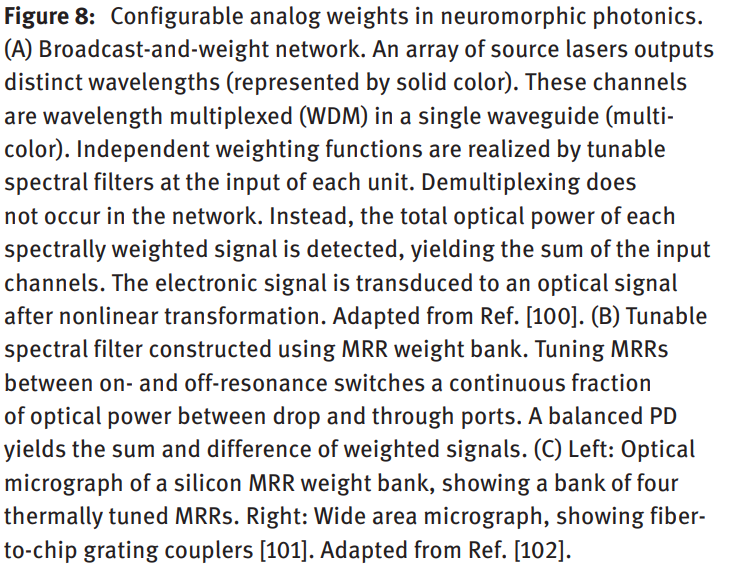 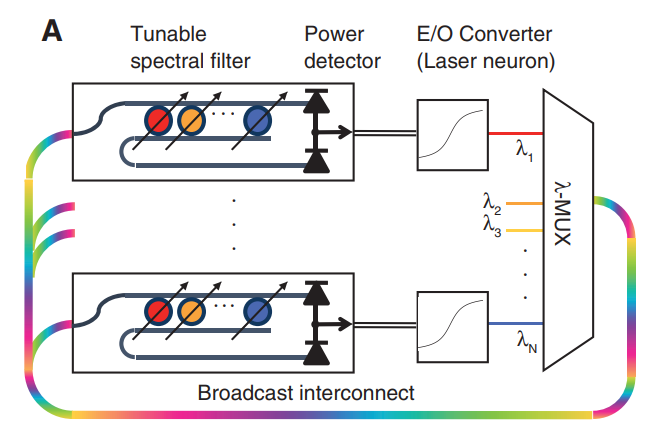 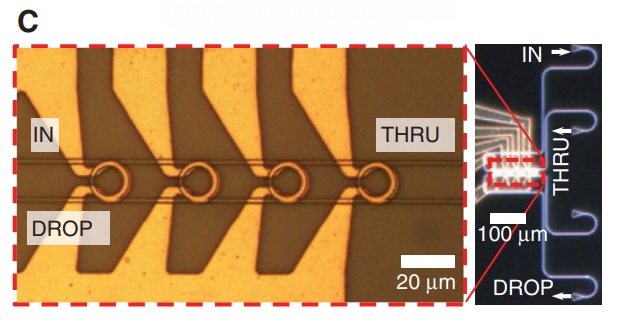 Mark Kynigos
Neuromorphic Computing Journal Club
14
Progress in Neuromorphic Photonics
PNN Network Architecture: Weight bank limits
Weight bank controllers limited by thermal crosstalk handling
Each wavelength corresponds to a heating level at the MRR tuner heat affects neighbours
Non-ideal fabrication-isolation reduces the weight range
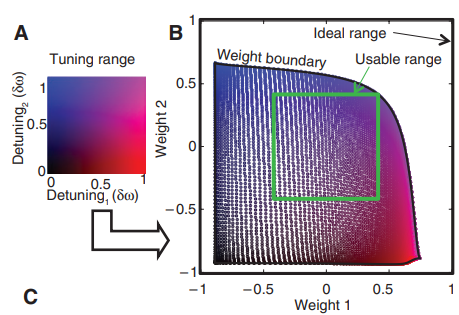 Channel limits:
Depending on MRR type, between 108-334 channels
Limits connectivity scaling (max. fan-in)
Mark Kynigos
Neuromorphic Computing Journal Club
15
Progress in Neuromorphic Photonics
Scaling solutions:
Spectrum reuse strategies
Exploiting interference in MRR weight banks
More degrees of freedom in multiplexing (mode division, polarization division)
Mark Kynigos
Neuromorphic Computing Journal Club
16
Progress in Neuromorphic Photonics
Scaling solutions: Spectrum reuse
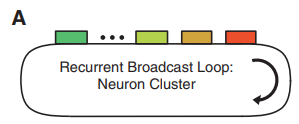 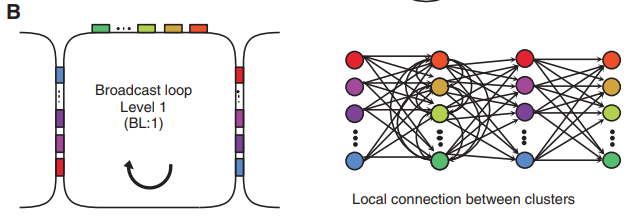 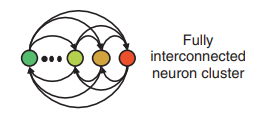 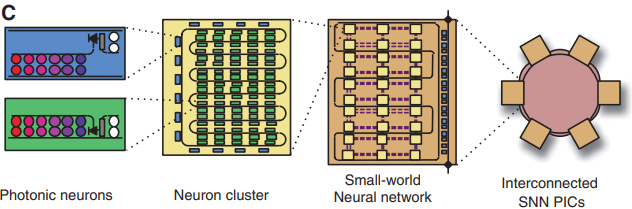 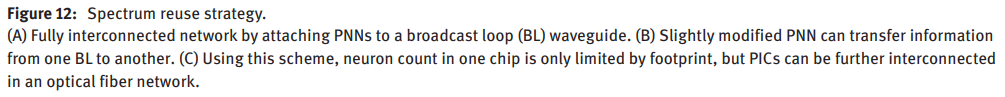 Mark Kynigos
Neuromorphic Computing Journal Club
17
Progress in Neuromorphic Photonics
Neuromorphic Platform Comparison
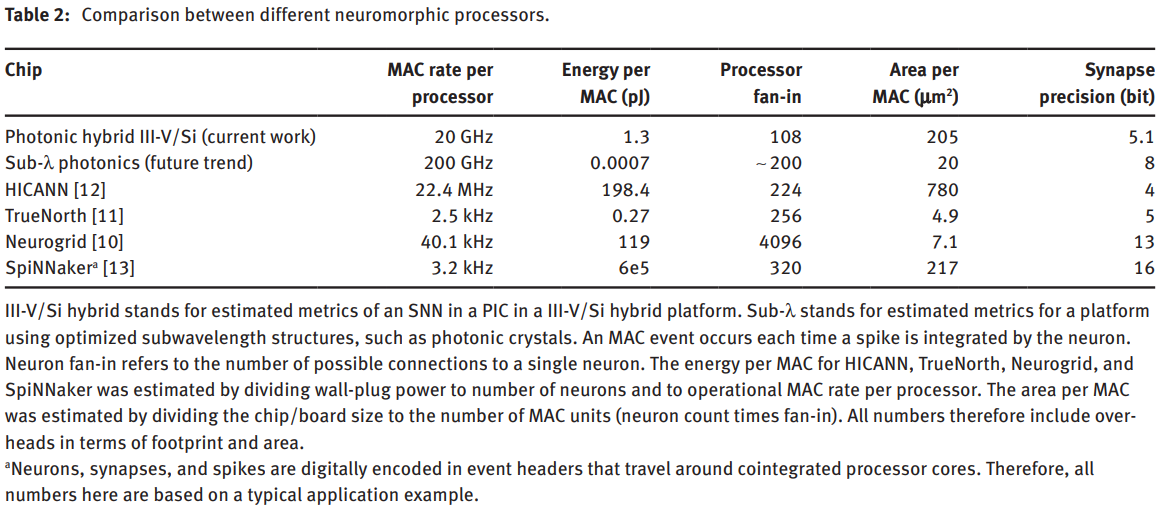 Mark Kynigos
Neuromorphic Computing Journal Club
18
Progress in Neuromorphic Photonics
Neuromorphic Photonic proc. Applications (1)
Real-time RF processing, massive MIMO systems
Most radio transceiver systems are processed by DSPs or FPGAs
Carrier signal throughput (GHz range) is limited by processor speeds
Sampling-parallelisation helps at the cost of more latency/energy overhead
ASICs are expensive/not reconfigurable
Use Neuromorphic Photonic hardware for dimensionality reduction tasks (PCA, blind-source separation)
Mark Kynigos
Neuromorphic Computing Journal Club
19
Progress in Neuromorphic Photonics
Neuromorphic Photonic proc. Applications (2)
Nonlinear programming, QP
Model predictive control problem can be reduced to a QP problem
MPC is successfully used in “slow” processes, i.e. sufficient time for solving the optimization problem between sampling instants.
Applying MPC to faster systems requires faster QP solving
QP can be mapped onto recurrent neural networks
Neuromorphic Photonic hardware offers low ToF for communication, which somehow means less latency.
Mark Kynigos
Neuromorphic Computing Journal Club
20
Progress in Neuromorphic Photonics
Paper Critique
Pros
Cons
Good overview of current research efforts
Well written, good narrative, digestible
Nice trade-off analysis for photonic weight banks
Application section
Written for photonics engineers
Very focused on thermally tuned MRRs for weight banks, no talk of other devices (e.g. AWGRs, E/O MRRs)
Not enough focus on comm. protocols, WDM schemes
Seems like a lot of assumptions for platform comparison
Mark Kynigos
Neuromorphic Computing Journal Club
21
Progress in Neuromorphic Photonics
Supplementary: 3D Integrated Nanophotonic Neuromorphic Computing @ UC Davis
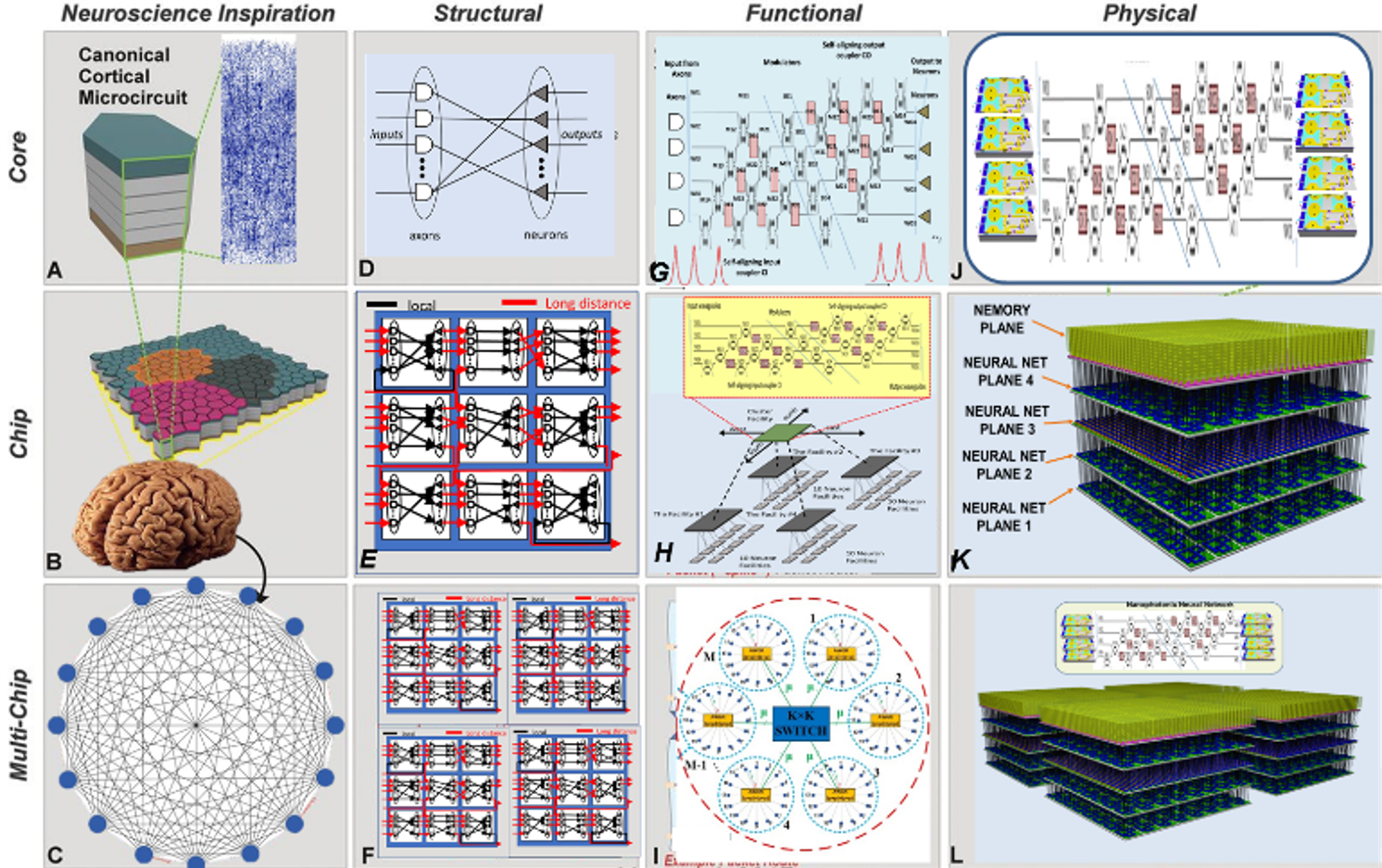 Info at:
https://sierra.ece.ucdavis.edu/index.php/2020/03/21/neuromorphic-computing-with-3d-integrated-nanophotonic-neurons/
https://sc17.supercomputing.org/SC17%20Archive/tech_poster/poster_files/post272s2-file2.pdf
Mark Kynigos
Neuromorphic Computing Journal Club
22
Progress in Neuromorphic Photonics
Thank you!
Neuromorphic Computing Journal Club
23